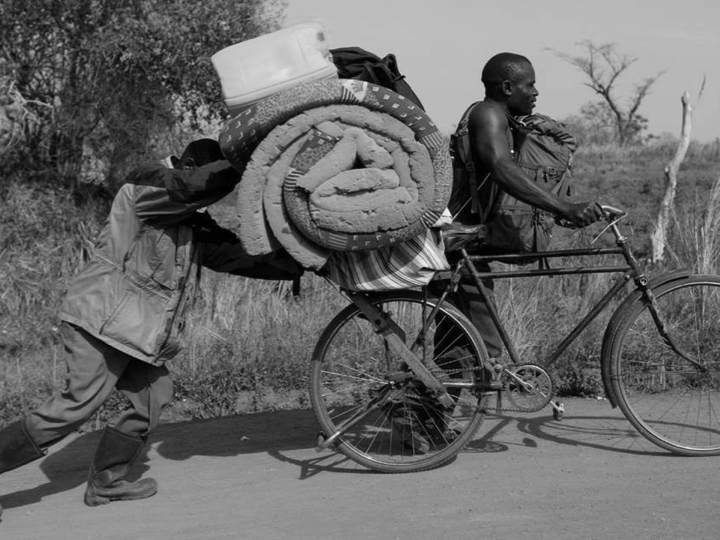 En danger et non dangereux.ses
RÉFUGIÉ.E.S ET PRÉJUGÉS
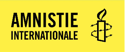 OBJECTIFS DE L’ATELIER
IDENTIFIER ce que représente une personne réfugiée;

DISCUTER de la situation mondiale et du système de protection des droits des personnes réfugiées;

DÉMANTELER les préjugés et les stéréotypes envers les personnes réfugiées.
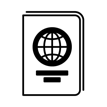 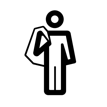 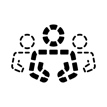 Ce que représente une personne réfugiée pour moi…
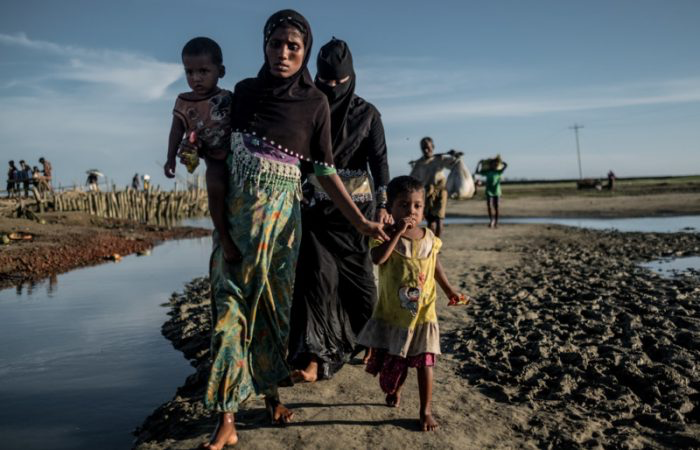 ACTIVITÉ DE RÉFLEXION
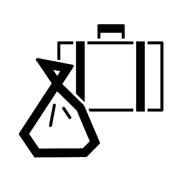 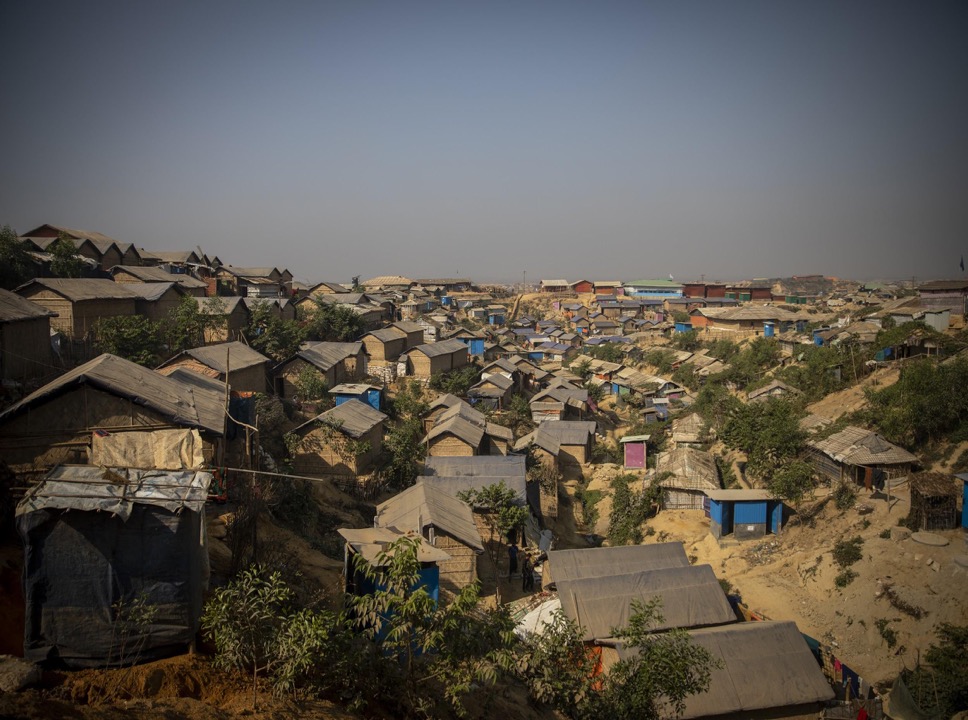 Réfugié.e, déplacé.e interne ou migrant.e?
Histoire de Lounis
Lounis est un kurde qui habite en Turquie. En raison des nombreuses persécutions envers son peuple, il a décidé de fuir son pays natal avec d’autres compagnons pour essayer d’atteindre, par la mer, l'île de Lesbos, en Grèce.
Histoire d’Inès
Inès est mexicaine. Durant ses études secondaires et postsecondaires, elle a appris l’anglais et s’est intéressée davantage aux mathématiques, statistiques et probabilités. Elle a entendu dire que l’Université de Waterloo en Ontario, au Canada, est l’un des meilleurs établissements scolaires pour étudier en actuariat. Elle décide donc d’emménager en Ontario pour poursuivre ses études.
Histoire d’Arman
Arman habite dans un petit village proche de Kaboul, en Afghanistan. À la suite d’un bombardement qui a détruit sa maison, son frère et lui ont pris la route pour aller dans un village voisin situé à 10 km.
Droits menacés
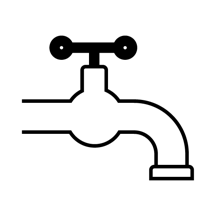 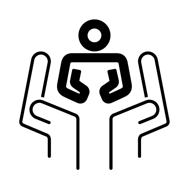 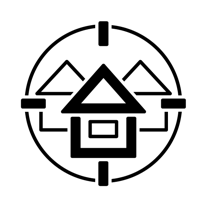 Droit à la vie et à la sécurité
Droit  à l’eau et à des installations sanitaires
Droit au logement
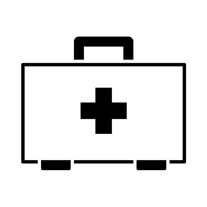 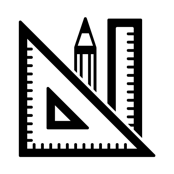 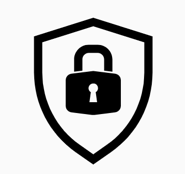 Droit à l’éducation
Droit à la sécurité et l’intégrité
Droit à la santé
Système de protection des personnes réfugiéesLa Déclaration universelle des droits de l’homme (1948)
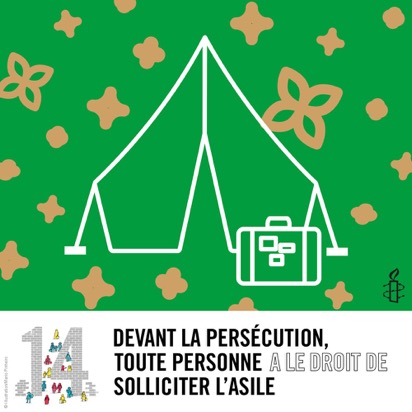 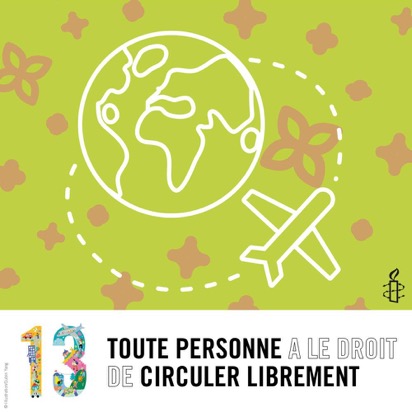 La Convention relative au statut des réfugiés (1951)
Définit ce qu’est une personne réfugiée et les obligations des États parties


Obligations des États:
Assure de bonnes conditions d’accueil;
Respecte les droits humains des personnes sous sa responsabilité;
Respecte les principes d’égalité et de non-discrimination.


Le Canada a ratifié la Convention de 1951,et a donc l’obligation de la respecter.
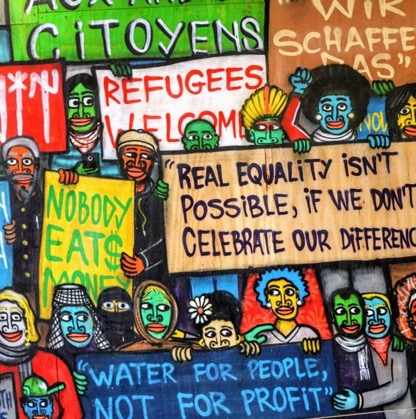 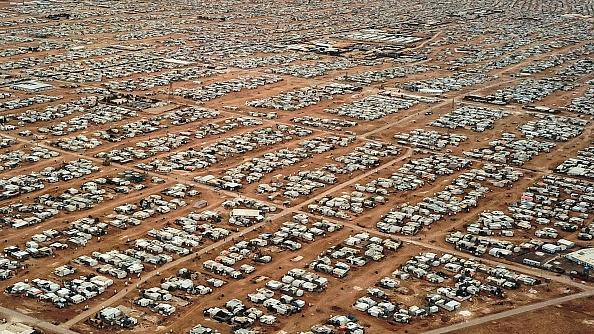 Le Haut-Commissariat des Nations Unies pour les réfugiés (HCR)
Institution chargée de faire respecter la Convention;
Financée par les gouvernements parties aux Nations Unies;
Gère les camps de réfugié.e.s sous mandat des Nations Unies;
Coordonne  la réinstallation des réfugié.e.s des pays d’asile vers  les pays d’accueil.
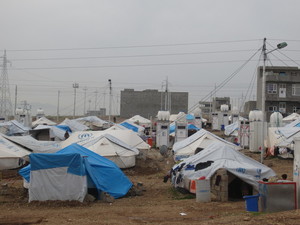 La réalité des camps de réfugié.e.s
La vie dans un camp c’est quoi?
Dormir dans un endroit sans serrure ni murs solides

Partager ses toilettes avec des centaines de personnes 

Dépendre de l’aide humanitaire pour manger, boire et avoir accès à un médecin

Connaître de la discimination ou autres violences

Avoir très peu de recours en cas de violations des droits
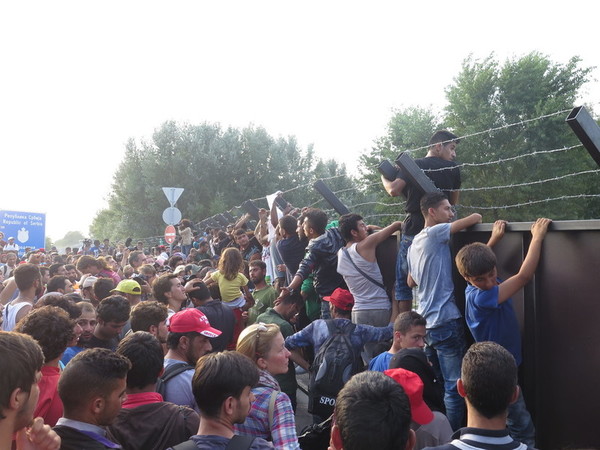 Situation mondiale 2020
82,4 millions de personnes déracinées à travers le monde dont: 

26 millions de personnes réfugiées
48 millions de personnes déplacées internes
4,1 millions de demandeur.e.s d’asile
107 800 personnes réinstallées dans 26 pays
1% de la population mondiale est déracinée
Principaux pays d’origine et d'accueil des personnes réfugiées
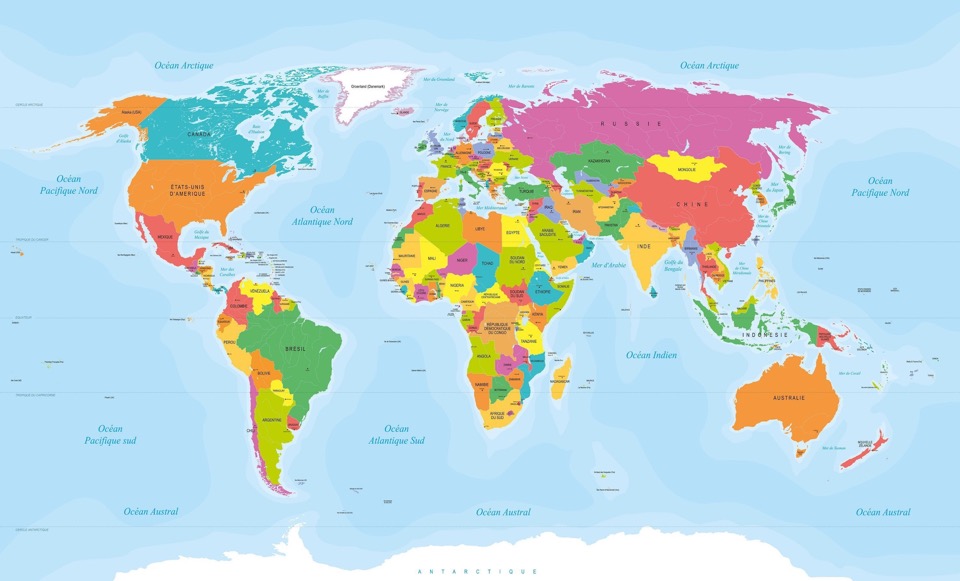 [Speaker Notes: *Les réfugiés sont inclus dans ce chiffre.
Les principaux pays d’origine sont: 
Syrie
Vénézuela
Afghanistan
Soudan du Sud
Myanmar (Birmanie)
Somalie
République démocratique du Congo
Soudan
Irak
République centrafricaine

Les principaux pays d'accueil sont: 
Turquie (3,6 millions)
Colombie
Allemagne
Pakistan
Ouganda
États-unis
Soudan
Iran
Liban
Pérou (cf Vénézuela)]
[Speaker Notes: Si le lien de la vidéo ne marche pas, vous pouvez la visionner sur Youtube: https://www.youtube.com/watch?v=8Frd04MEl3k&t=3s]
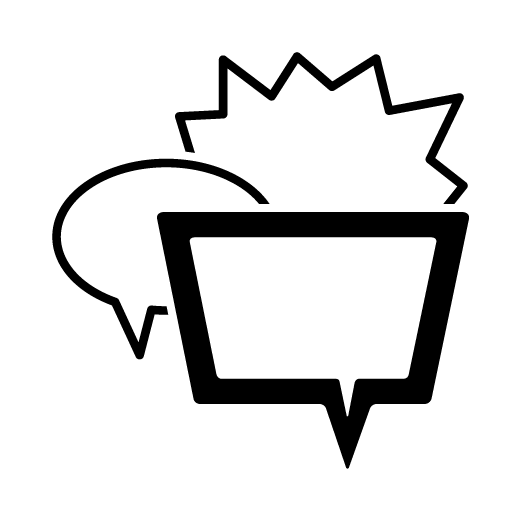 Catégorisation sociale
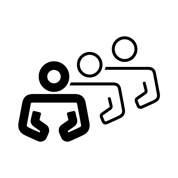 Stéréotype
Qu’est-ce qu’un préjugé?
Qu’est-ce qu’un stéréotype?
Selon vous, quelle est la différence entre les deux?
Préjugé
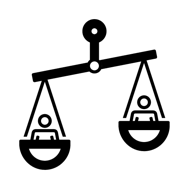 Les préjugés et les stéréotypes envers les réfugié.e.s
Discrimination
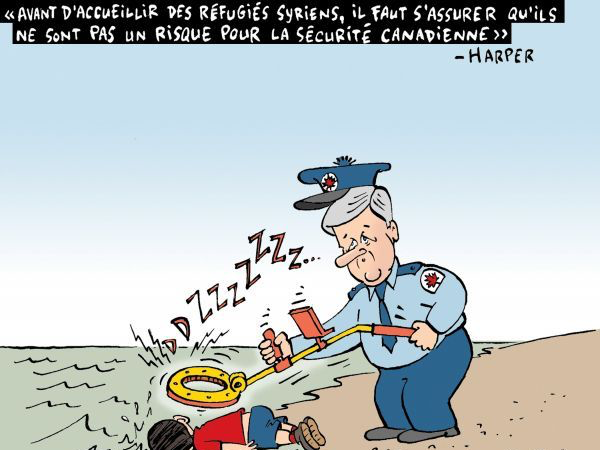 « Les réfugiés sont des criminels ».
« Les réfugiés et les immigrants musulmans demandent trop d’accommodements. »
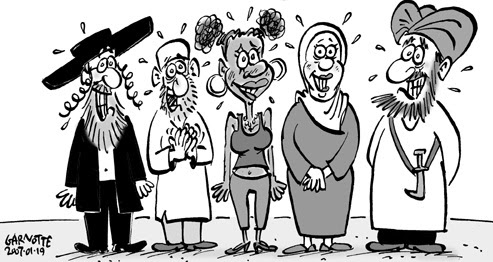 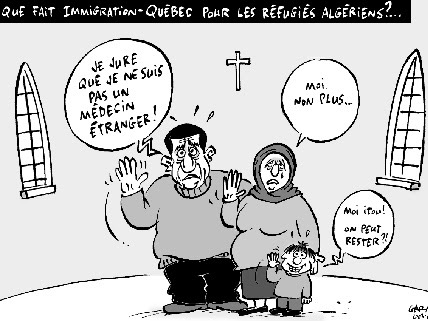 « Les réfugiés prennent nos jobs. »
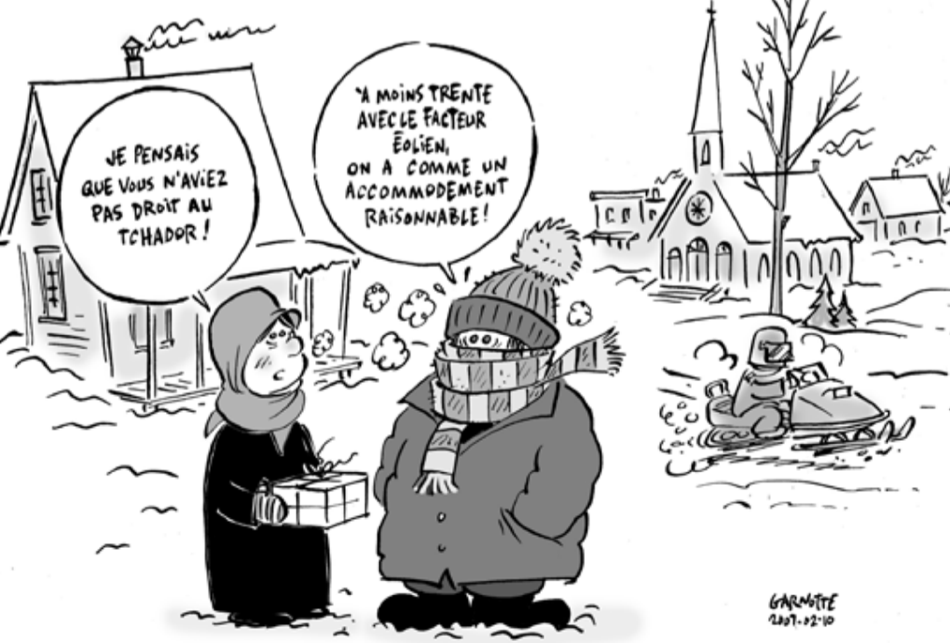 « Le Canada est envahi par les musulmans. »
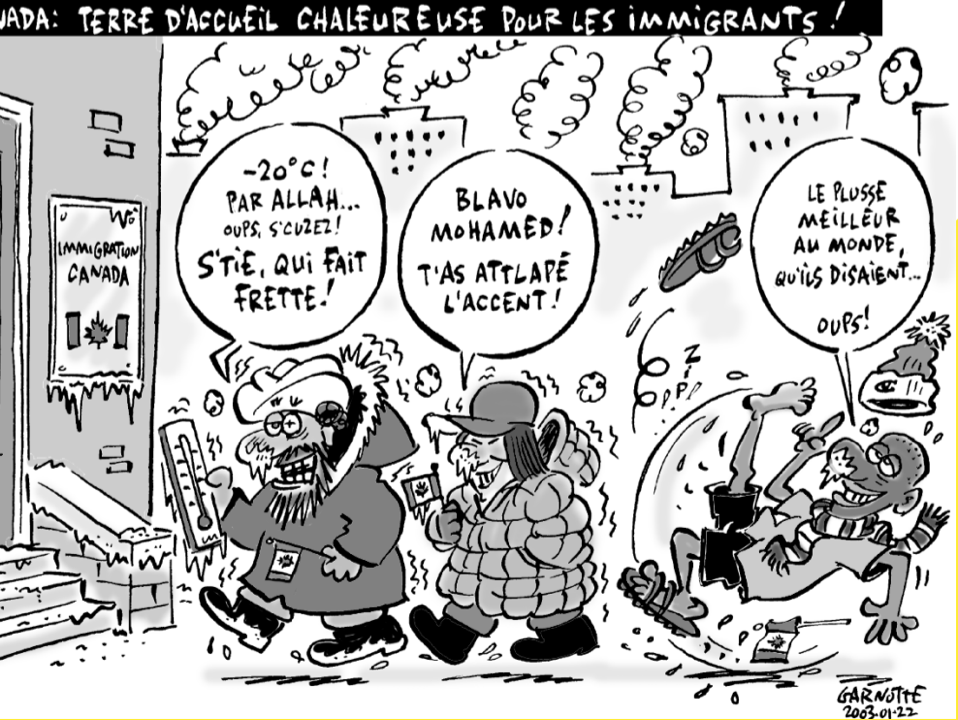 « Les réfugiés ne s’intègrent pas. »
Pistes d’action que tu peux entreprendre!
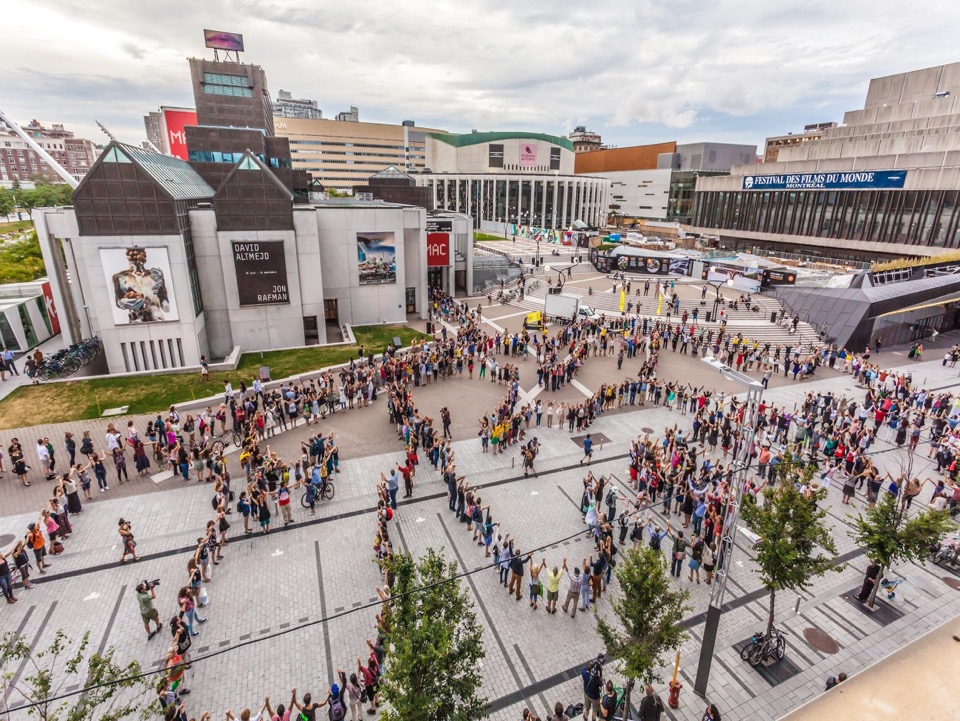 Engager le dialogue sur la situation des réfugié.e.s et des migrant.e.s;
Faire des recherches sur la situations des personnes réfugiées et migrantes 
T’impliquer auprès d’organisations qui défendent les droits des réfugié.es
Faire des pressions sur le gouvernement afin qu’il respecte ses obligations
Organiser des actions publiques pour sensibiliser la population et/ou les décideur.e.s sur la question des réfugiée.e.s et migrant.e.s
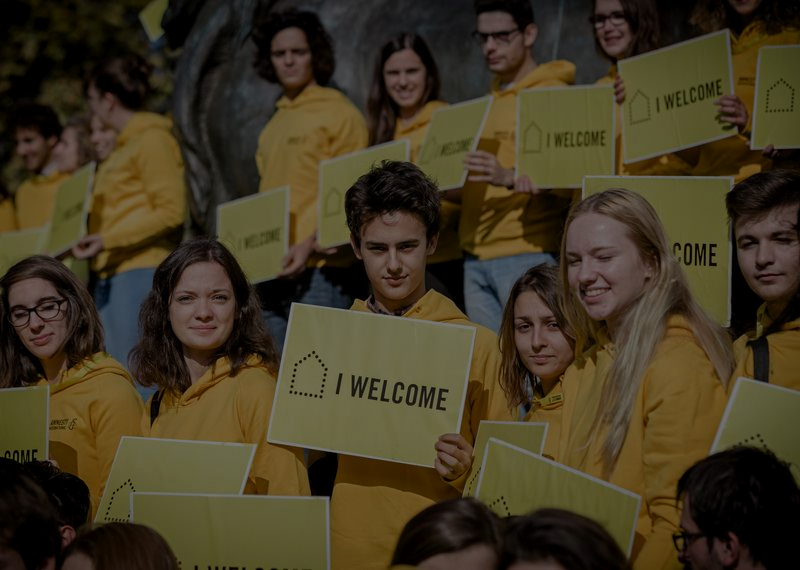 Engage-toi avec Amnistie internationale!
COMMENT S’ENGAGER?
Pour faire une différence, tu peux…

SIGNER nos pétitions en ligne;
TE JOINDRE à nos marathons d’écriture;
PARTICIPER à un comité au sein de ton école.  

As-tu d’autres idées?
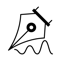 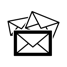 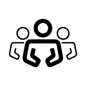 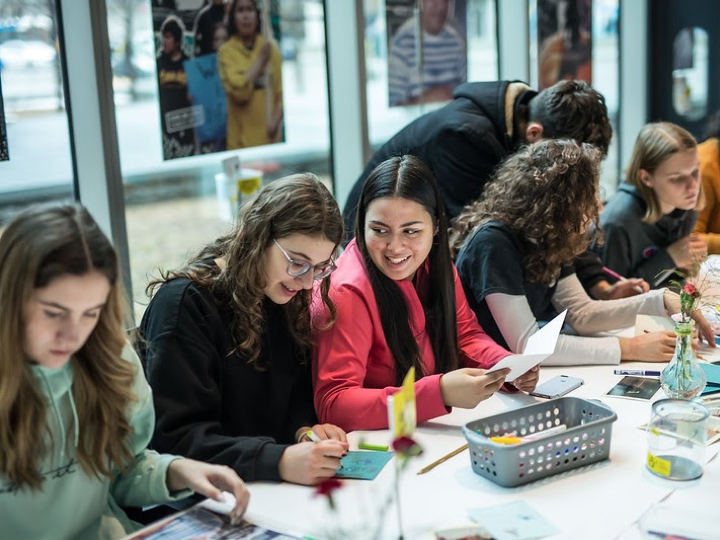 Engage-toi avec Amnistie internationale!
SUIS-NOUS!
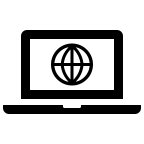 amnistie.ca

amnistie_canadafr

Amnistie internationale 
Canada Francophone
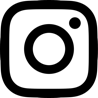 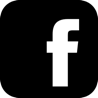 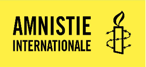